Nové materiály a zbraňové systémy
Zbraňové systémy, nanotechnologie, 3D tisk, nové materiály
Skupina C:
Bc. Tereza Grossmannová, Bc. Samuel Nguyen, 
Bc. Matěj Novák, Bc. Aneta Straškrabová
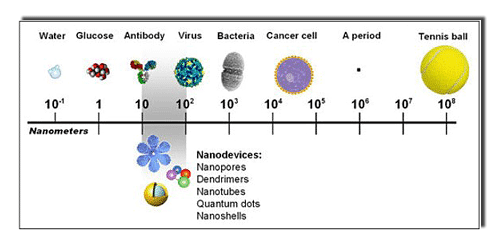 Nanotechnologie
Neznalost mezi lidmi
Neznalost rizik
Nedostatečná legislativa (i EU)
Nanotoxikologie
Elektronika (paměťová média, …))
Zdravotnictví (náhrada tkání, ...)
Strojírenství (supertvrdé povrchy, ...)
Stavebnictví (izolační materiály, ...)
Chemický průmysl (nanotrubice, ...)
Textilní průmysl (nešpinící se, ...)
Elektronický průmysl (palivové články, ...)
Optický průmysl (fotonická vlákna, ...)
Automobilový průmysl (filtry čelních skel, ...)
Kosmický průmysl (katalyzátory, ...)
Vojenský průmysl (nanosenzory, ...)
Životní prostředí (odstraňování nečistot, ...)
Nanotechnologie - rizika
Bezpečnostní 
Změny vlastností látek 
Zneužití (např. výroba zbraní) 
Selhání technologie
Společenská
Nerovný přístup -> destabilizace
Etická
Zneužití 
V důsledku konvergence s biotechnologií
Ekonomická
Náklady na vývoj
Drahý monitoring
Nezaměstnanost, chudoba
Zdravotní
Onemocnění u lidí, zvířat i rostlin
Hromadění, dlouhodobé přetrvání
Snadný průnik do živých buněk
Chemicky vysoce reaktivní
3D tisk
Neefektivita 3D tiskáren
Zdravotní rizika
Duševní vlastnictví
Výroba drog
Výroba zbraní
Výroba zbraní
Defense Distributed
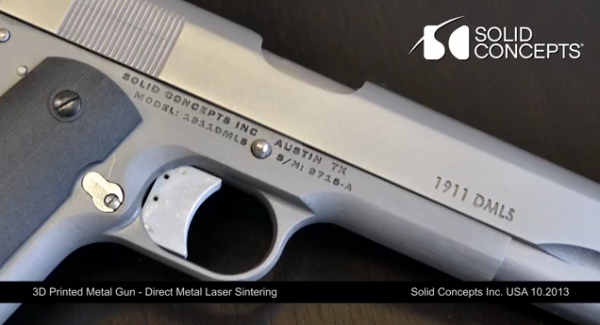 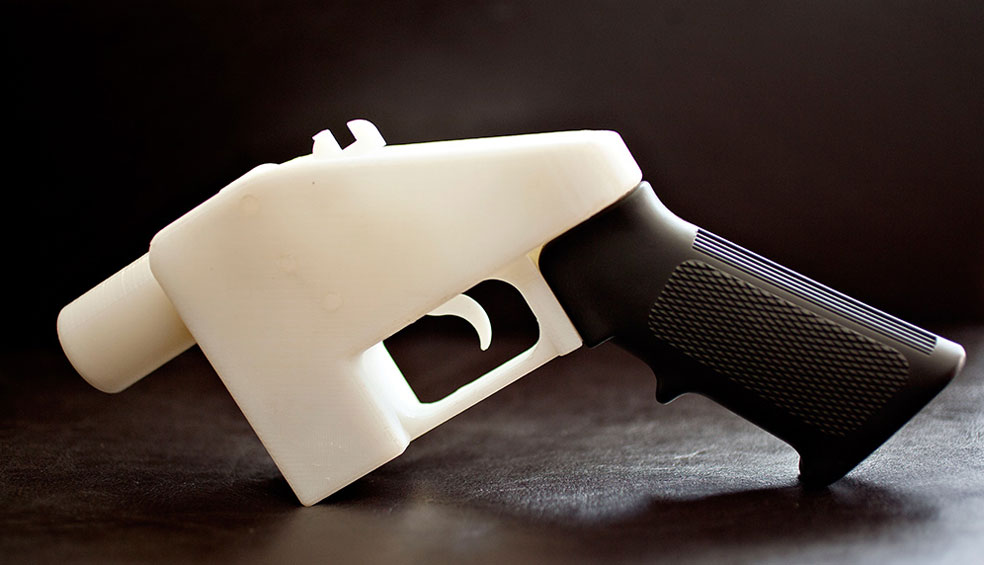 Liberator .308
,,Browning 1911" .45
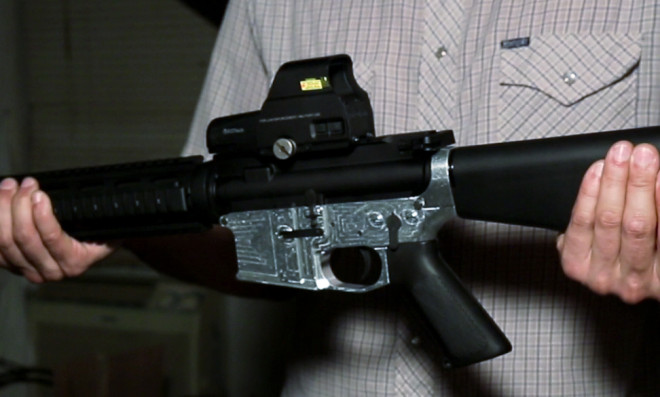 https://3dprint.com/14636/3d-prnted-guns
https://3dprint.com/14636/3d-prnted-guns
Puzdro uzáveru
https://www.wired.com/2014/10/cody-wilson-ghost-gunner/
Nové zbraňové systémy
Zvyšuje se destruktivita, sofistikovanost
Avšak malý pokrok v oblasti nesmrtících zbraní a prostředků
I přes technologický pokrok se počet civilních ztrát (collateral damage) příliš nesnižuje
Zbrojní průmysl je jen těžko zastavitelný moloch - továrna na smrt (probíhající konflikty mu vyhovují, chce aby se válčilo a zabíjelo)
Zvyšování palebné síly/mobility/ochrany (pěšák --> brzy palebná síla tanku?)
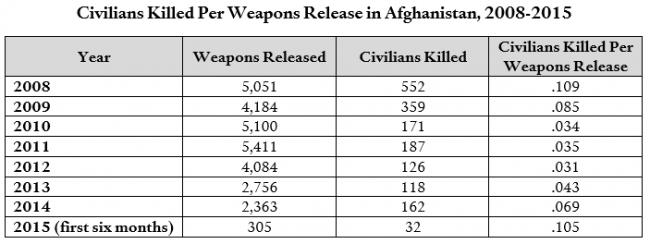 Zdroj: http://blogs.cfr.org/zenko/2015/10/05/the-increasing-prevalence-of-civilian-casualties-from-air-strikes-in-afghanistan/
[Speaker Notes: https://www.theguardian.com/world/2015/may/20/armed-conflict-deaths-increase-syria-iraq-afghanistan-yemen
http://nationalinterest.org/feature/the-real-problem-americas-military-12944
http://foreignpolicy.com/2016/07/05/do-not-believe-the-u-s-governments-official-numbers-on-drone-strike-civilian-casualties/]
Co se v současnosti používá?
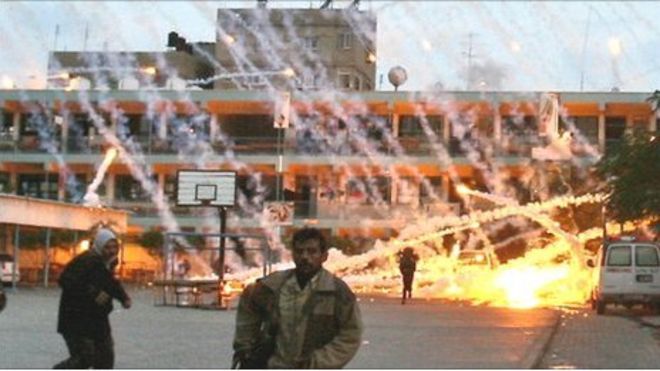 Termobarické zbraně
Bílý fosfor
Střely z ochuzeného uranu
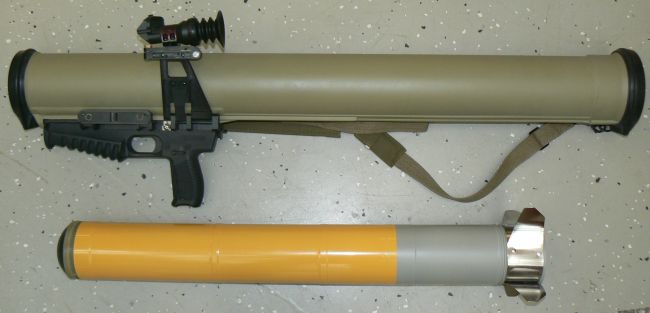 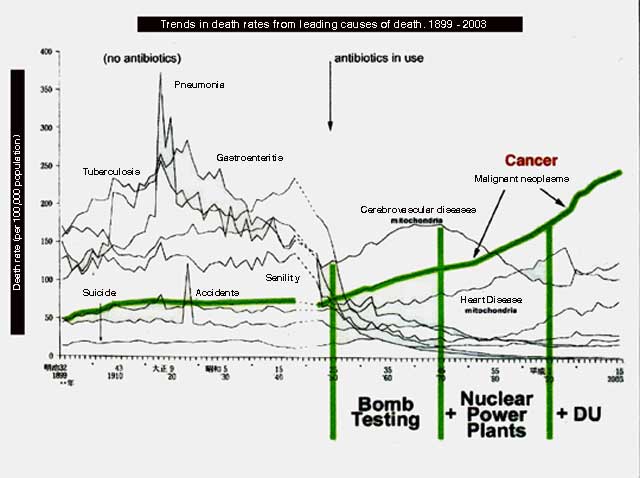 Zdroj: http://en.paperblog.com/depleted-uranium-radioactive-poison-of-the-future-war-412756/
Zdroj: www.berkeleycitizen.org/radiation/radiation2.htm
Nové zbraňové systémy
HEL MD (fotonové dělo)
LaWS (Laser weapon system - directed energy weapon)
Námořní Railgun
BAE’s Advanced Precision Kill Weapon Systém (point and shoot střela)
Precision-Guided Firearm (chytrá puška)
MQ-8C Fire Scout UAV (bezpilotní helikoptéra)
Moderní technologie ve výstroji vojáka
Přílišná složitost, přehršel technologií vyžaduje důkladný výcvik - na ten je ale málo času --> na úkor času věnovanému cvičení bojových dovedností 
Sami vojáci a jejich velitelé poukazují na tento problém, zahlcenost vojáků technologiemi, náchylnost k poruchám (Rippert 2016)* 

Fakt k zamyšlení - zbraň, která zabila nejvíce lidí v historii = AK-47 (odhady o 100 milionech vyrobených ks, téměř 80 let stará zbraň )
[Speaker Notes: *zástupce německého úřadu pro vyzbrojování Bundeswehru na konferenci Future Forces Expo]
Nové materiály a výrobní postupy
každý materiál i nový postup se dá zneužít
neznáme dlouhodobé účinky na lidský organismus
nebezpečí pro zvířata
nanotechnologie v potravinách
nanotechnologie ve spotřebním zboží
Nové materiály a výrobní postupy
finanční náročnost
nejsou dostupné pro všechny
surovinová závislost
neznalost společnosti o nových technologiích
mutace virů
Literatura a internetové zdroje I.
21. století. 2008 (cit. 2016-11-03). (http://21stoleti.cz/2008/06/20/cim-nam-hrozi-nanotechnologie/).
Filipová, Zuzana. Kukutschová, Jana. Mašlán, Miroslav. 2012. Rizika nanomateriálů. Olomouc: Univerzita Palackého v Olomouci.
Nanotechnologie na VŠB-TUO. 2007 (cit. 2016-11-03). (http://nanotechnologie.vsb.cz/).
Nature.com. 2008 (cit. 2016-11-03). (http://www.nature.com/nnano/journal/v3/n7/abs/nnano.2008.111.html).
PHYS.ORG. 2015 (cit. 2016-11-03). (http://phys.org/news/2015-08-big-nanomaterials.html).
Respekt.cz. 2007 (cit. 2016-11-03). (http://suta.blog.respekt.cz/nanotechnologie-velke-prisliby-i-znacna-rizika-nanotrubic/).
Technická univerzita v Liberci. 2009. Rizika Nanotechnologií. Liberec: Technická univerzita v Liberci. (cit. 2016-11-05). (https://nanoed.tul.cz/pluginfile.php/4248/mod_resource/content/1/rizika-nanotechnologii.pdf). 
Technická univerzita v Liberci. 2016 (cit. 2016-11-03). (https://nano.tul.cz/nanotechnologie).
Literatura a internetové zdroje II.
Rippert, Karl-Heinz.2016. Next Update of Infanterist der Zunkunft – Extended System. Future Forces Forum 2016. Future Soldier Systems conference.
Manda, Dattatreya.2015. 6 Of The Most Advanced Weapon Systems Being Tested By US Military [online]. Dostupné z http://www.hexapolis.com/2015/01/24/6-of-the-most-advanced-weapons-systems-being-tested-by-us-military/2/.
Priyadarshi, Nitish.2013. Depleted Uranium: Radioactive Poison of the Future War [online]. Dostupné z http://en.paperblog.com/depleted-uranium-radioactive-poison-of-the-future-war-412756/.
Opper, Chris.2016. Can drones replace fighter jets? [online]. Dostupné z http://science.howstuffworks.com/can-drones-replace-fighter-jets.htm.
Blair,David.2015. AK-47 Kalashnikov: The firearm which has killed more people than any other [online]. Dostupné z http://www.telegraph.co.uk/news/worldnews/northamerica/usa/11714558/AK-47-Kalashnikov-The-firearm-which-has-killed-more-people-than-any-other.html
Oxfam.de.2015. The AK-47: the world's favourite killing machine [online]. Dostupné z https://www.oxfam.de/system/files/20060623_theak47_200kb.pdf.
Fang, Marina. 2015. Nearly 90 Percent Of People Killed In Recent Drone Strikes Were Not Nearly 90 Percent Of People Killed In Recent Drone Strikes Were Not Nearly 90 Percent Of People Killed In Recent Drone Strikes Were Not The Target [online]. Dostupné z ﷟HYPERLINK http://www.huffingtonpost.com/entry/civilian-deaths-drone-strikes_us_561fafe2e4b028dd7ea6c4ff
Zenko, Micah.2015.The Increasing Prevalence of Civilian Casualties From Air Strikes in Afghanistan [online]. Dostupné z  http://blogs.cfr.org/zenko/2015/10/05/the-increasing-prevalence-of-civilian-casualties-from-air-strikes-in-afghanistan/
Literatura a internetové zdroje III.
Scott, C. 2016. TSA Discovers 3D Printed Gun in Carry-On Luggage at Reno Airport. Dostupné na: https://3dprint.com/145323/3d-printed-gun-reno-airport [cit. 2016-11-07]
Ghost Gunner. 2016. Dostupné na: https://ghostgunner.net/ [cit. 2016-11-07]
Scott, C. 2016. Another Setback for 3D Printed Gun Advocate Cody Wilson as Court of Appeals Rules That National Security Concerns Outweigh Free Speech. Dostupné na: https://3dprint.com/150324/court-of-appeals-cody-wilson [cit. 2016-11-07]
Greenberg, A. 2014. The $1,200 Machine That Lets Anyone Make a Metal Gun at Home. Dostupné na: https://www.wired.com/2014/10/cody-wilson-ghost-gunner/ [cit. 2016-11-07]
Krassenstein, B. 2015. 3 Dangers Society Faces From 3D Printing. Dostupné na: https://3dprint.com/81526/3d-print-dangers/ [cit. 2016-11-05]
Krassenstein, B. 2014. 5 Different 3D Printed Gun Models Have Been Fired Since May, 2013 - Here They Are. Dostupné na: https://3dprint.com/14636/3d-prnted-guns/ [cit. 2016-11-05]
AOL, 2014. The Dark Side of 3D Printing. Dostupné na: http://www.aol.com/article/2014/02/05/the-moral-dilemma-of-3d-printing/20823680/ [cit. 2016-11-05]
Hardcastle J. L. 2015. Is 3D Printing the Future of Sustainable Manufacturing? Dostupné na: http://www.environmentalleader.com/2015/11/24/is-3d-printing-the-future-of-sustainable-manufacturing/ [cit. 2016-11-05]
Phys. 2013. 3D printers shown to emit potentially harmful nanosized particles. Dostupné na: http://phys.org/news/2013-07-3d-printers-shown-emit-potentially.html#jCp [cit. 2016-11-06]
Gilpin L. 2014. The dark side of 3D printing: 10 things to watch. Dostupné na: 
http://www.techrepublic.com/article/the-dark-side-of-3d-printing-10-things-to-watch [cit. 2016-11-06]
Literatura a internetové zdroje
Friends of the Earth (2007): Nanotechnology and Sunscreens. Dostupnéné z: http://libcloud.s3.amazonaws.com/93/23/9/634/Nanotechnology_and_sunscreens.pdf
Děkujeme za pozornost!